JARDÍN DE INFANTES - SEGUNDO GRADO | INTEGRIDAD
BUENA ELECCIÓN
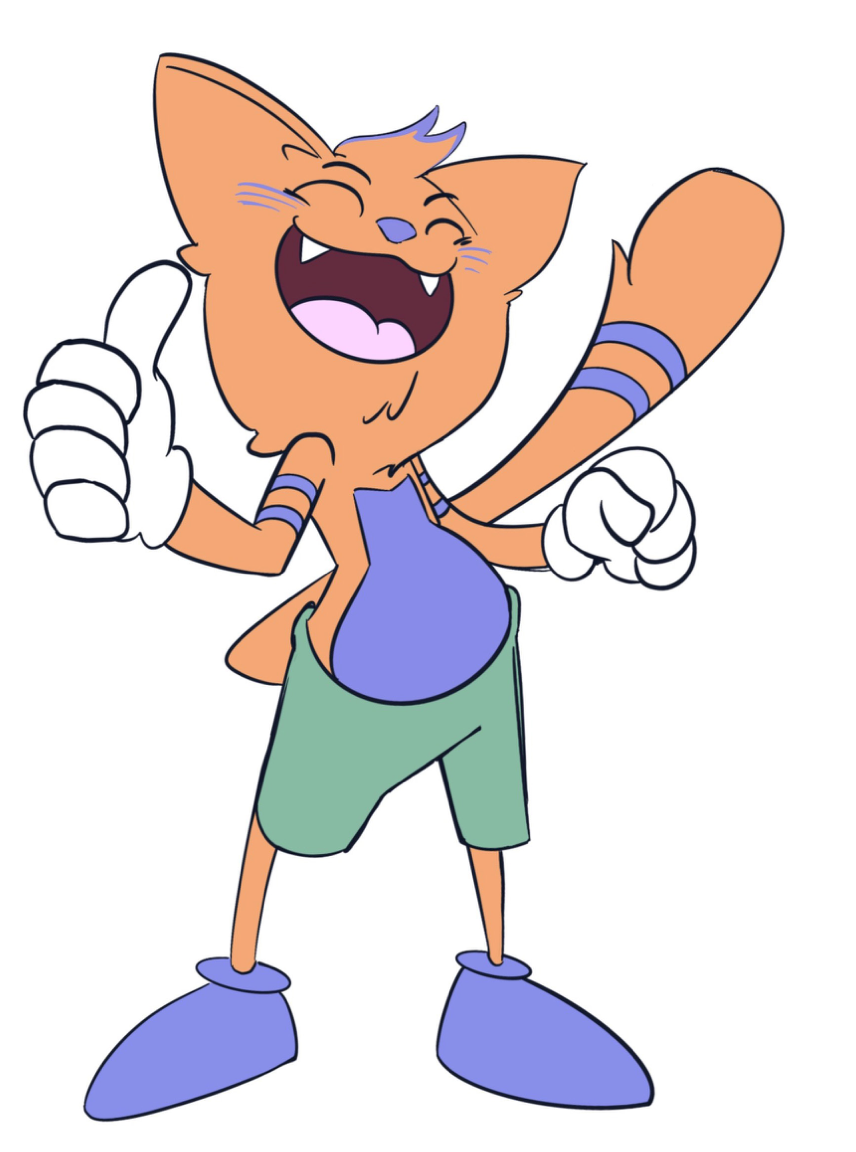 © 2022 OVERCOMING OBSTACLES
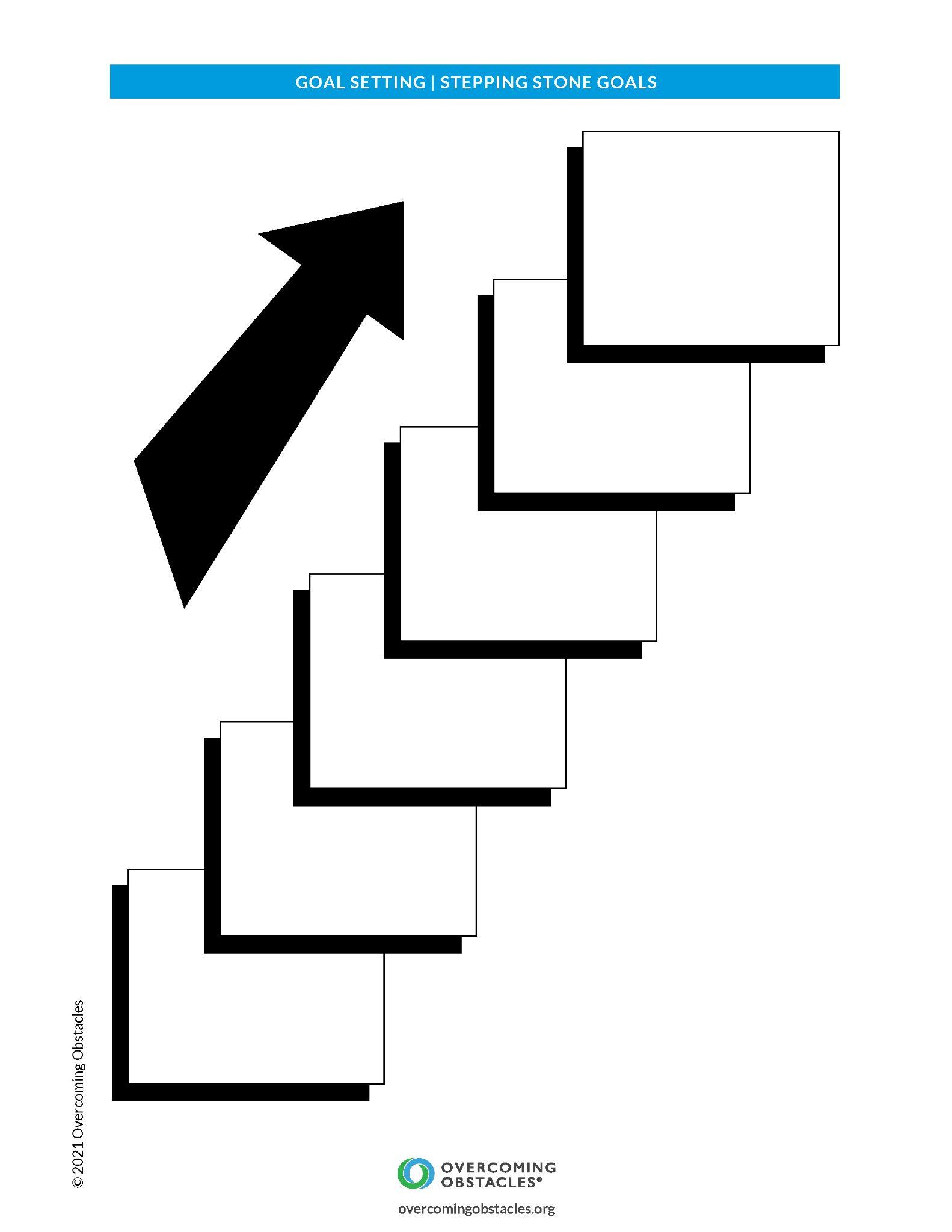